Propos d’introduction.
PARTENARIAT POURQUOI PAS VOUS ?
Vous avez un projet expliquez le, expliquer les valeurs que vous défendez aux travers de  vos actions, expliquer ce qu'est la reconnaissance sociale dans le monde du bénévolat sportif ou d’intérêt général et le rôle important de notre médaille ministérielle.
Définition : 
Le partenariat est une : « Association active de différents intervenants qui, tout en maintenant leur autonomie, acceptent de mettre en commun leurs efforts en vue de réaliser un objectif commun relié à un problème ou à un besoin clairement identifié dans lequel, en vertu de leur mission respective, ils ont un intérêt, une responsabilité, une motivation, voire une obligation ».
Une démarche simple : (après la prise de RDV).
Proposer en entrée de la discussion deux possibilités d’échanges, soit proposer  la présentation du document (voir lien)ou échanger dans le questionnement verbal, qui nous sommes missions, objectifs, fonctionnement, valeurs,
faire en sorte de laisser les interlocuteurs expliquer  l’entreprise, son fonctionnement, ses valeurs, son organisation, sa démarche en partenariat,
Chercher les points de valeur qui correspondent avec les vôtres,
présenter vos supports et votre projet,
co construire avec eux le partenariat si les valeurs se rejoignent.
Obtenir une réponse dans les semaines à venir.

Vous trouverez ci dessous  le document servant de support de présentation, il est en power point après adaptation à votre comité (xx en rouge à modifier) le sauvegarder en PDF, bon travail :
CDMJSEAXX OFFRE PARTENARIALE
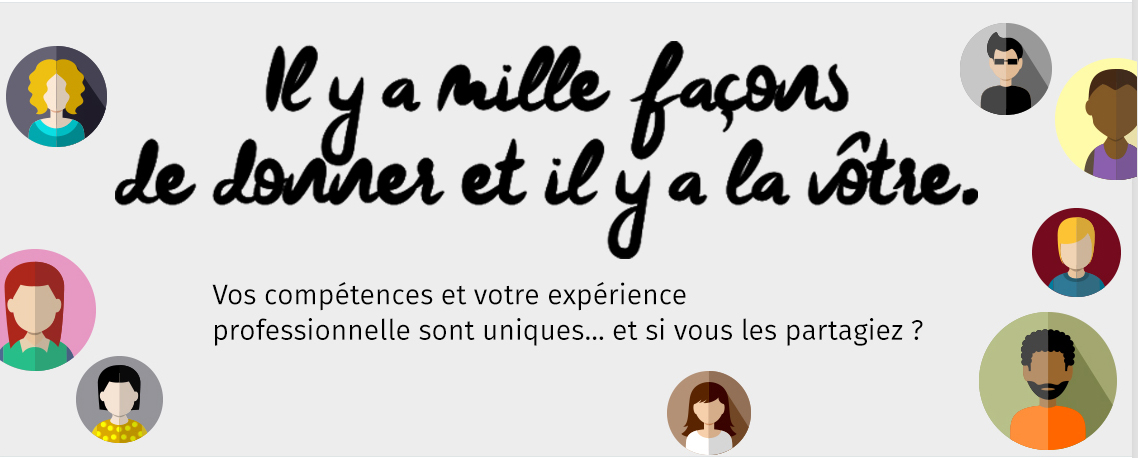 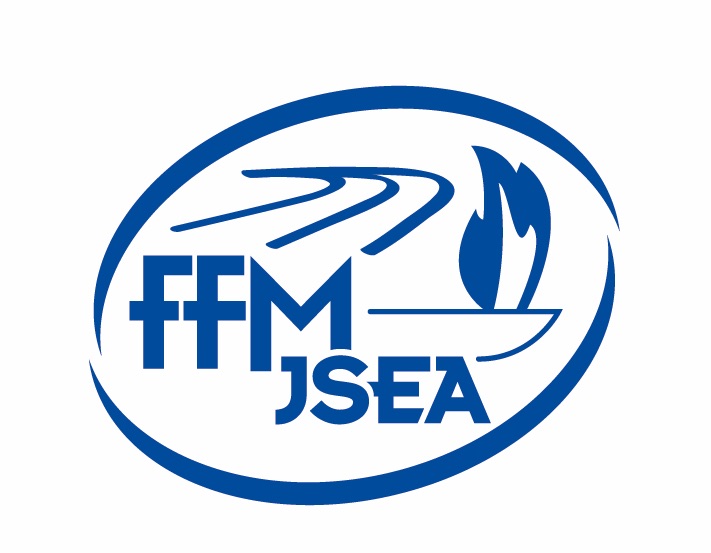 Comité  départemental des médaillés de la jeunesse des sports et de l’engagement associatif du xxxxxxx.
Qu’est que le Comité FFMJSEA XX
Porteur du projet le comité CDMJSEA41 appartient à la Fédération Française des médaillés de la Jeunesse, des Sports et de l’Engagement associatif reconnue d’Utilité Publique, il regroupe les titulaires d’une distinction ministérielle et œuvre principalement à la cohésion sociale.

Il recrute dans les mouvements de Jeunesse, les associations sportives, les mouvements d’éducation populaire et l’engagement associatif et s’adresse à tout public concerné par l’engagement associatif en général.
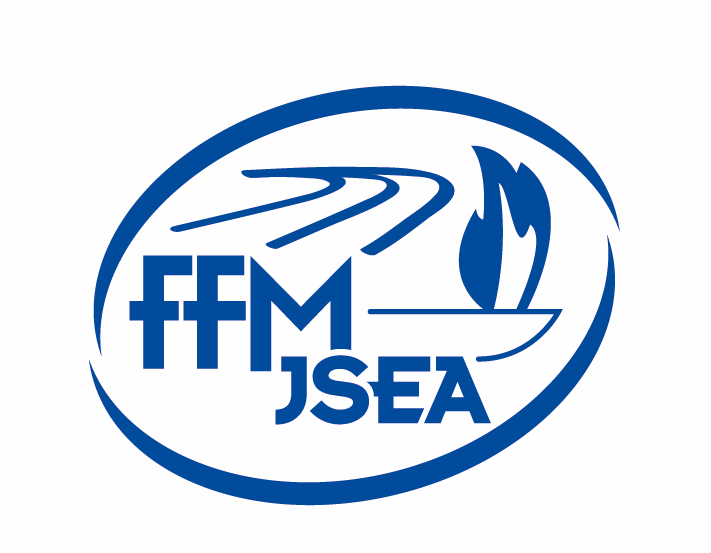 la reconnaissance sociale avec vous
Les valeurs que nous partageons
Au travers de notre projet nous souhaitons promouvoir la citoyenneté, le civisme et la solidarité, notre projet a pour ambition de défendre et promouvoir « la reconnaissance sociale, individuelle et collective ». 

Dans les circonstances sociétales actuelles, l’Etat est intéressé par la valorisation de la cohésion sociale, ainsi la Fédération et ses structures déconcentrées comme le CDMJSEAxx sont concernées par la mise en œuvre sur le terrain
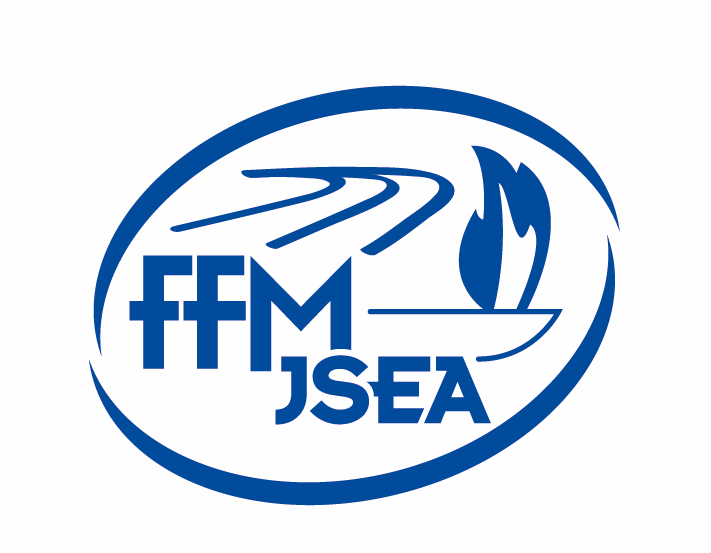 la reconnaissance sociale avec vous
Les objectifs du CDMJEAXX
Nous voulons développer des relations partenariales dans une action se situant à l’échelon départemental et régional. La valorisation du Bénévolat et l’engagement associatif en regroupant les détenteurs de distinctions ministérielles nous procure une position unique.

L’aboutissement du projet permettra de reconnaître et mettre à l’honneur toutes personnes ou groupements de bénévoles ayant participé dans leur engagement associatif à la défense et la promotion d’action citoyenne. Ne pas identifier de nouveaux récipiendaires méritants affaiblirait la défense des valeurs républicaines.
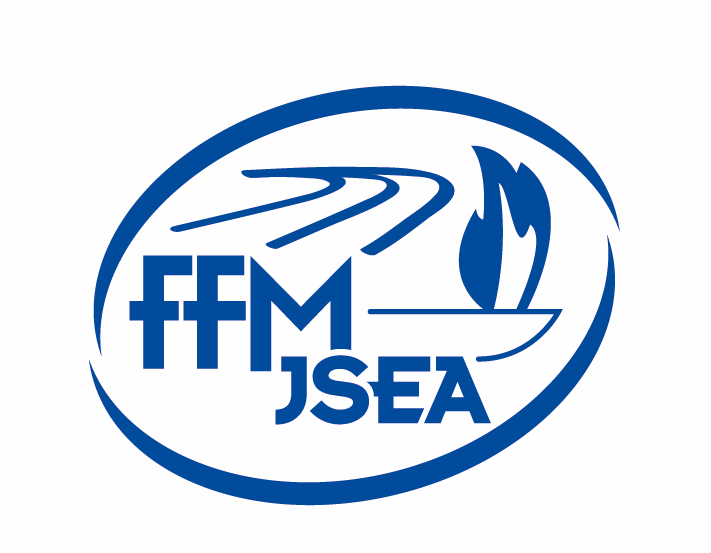 la reconnaissance sociale avec vous
Les actions et missions du CDMJEAXX
Notre action va se dérouler dans l’ensemble du département et la région. Elle se déroulera tout au long de l’année mais avec des temps forts : deux promotions annuelles d’attribution des distinctions avec des quotas imposés par la Grande Chancellerie et plusieurs manifestations et organisations  

Notre mission est de fidéliser nos adhérents et d’en accueillir de nouveaux, Nous espérons que ce projet nous permette de tendre vers l’adhésion de tous les titulaires de distinctions ministérielles grâce à la synergie réalisée avec une entreprise qui partage les mêmes valeurs de citoyenneté, de civisme et de solidarité.
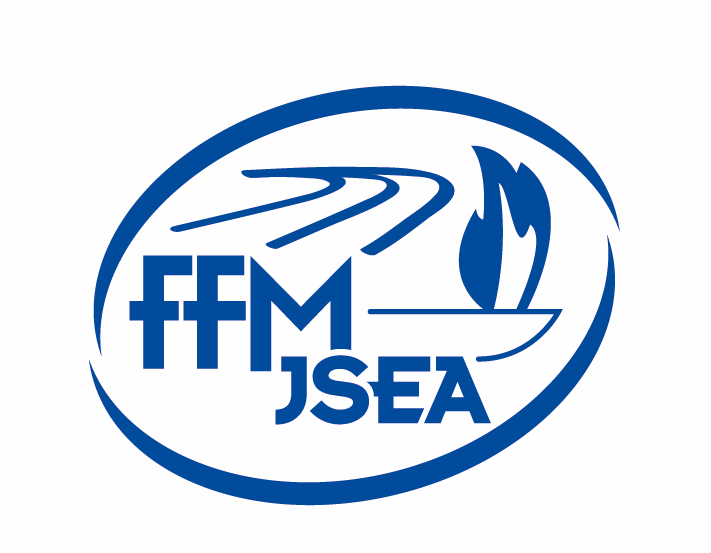 la reconnaissance sociale avec vous
Le projet du CDMJEAXX
Notre projet « Reconnaissance sociale individuelle et collective » est organisé autour de plusieurs programmes significatifs :

La reconnaissance ministérielle,
La journée mondiale du bénévolat,
Le challenge du jeune bénévole départemental et régionale,
Le Challenge de la citoyenneté,
La reconnaissance des anciens.
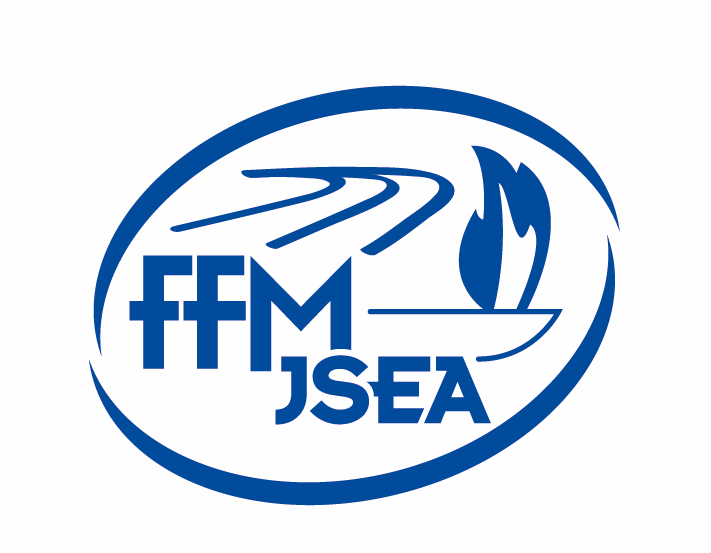 la reconnaissance sociale avec vous
Pourquoi soutenir le CDMJSEAXX
Le développement de nos actions représente un coût important :
L’investissement en médailles, trophées, représentation, logistique.

En engageant un partenariat avec le comité de la jeunesse des sports et de l’engagement associatif du xxxxxxxxx :
Votre entreprise renforce son image, son attractivité, vos relations publiques sur un projet porteur de valeurs sociétales grâce à sa visibilité.
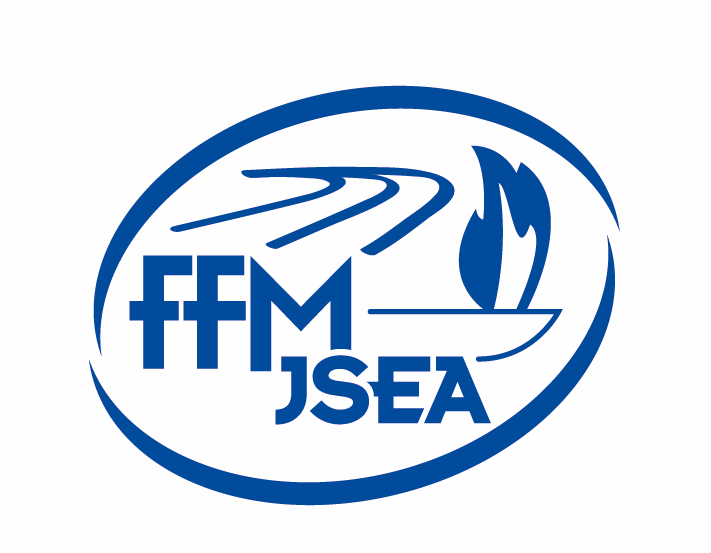 la reconnaissance sociale avec vous
Comment soutenir le CDMJSEAXX
Une solution, un engagement réciproque et une offre adaptée offrant une visibilité :
Auprès des licenciés, des collectivités et du grand public.
Une convention claire.

Nous vous proposons  de Co-construire notre partenariat, sur la base :
Mise en avant de votre Logo,
Signalétique, multimédia, plaquettes, newsletter,
Conventionnement sur 1 an ou plus,
D’un mode de financement (en numéraire).
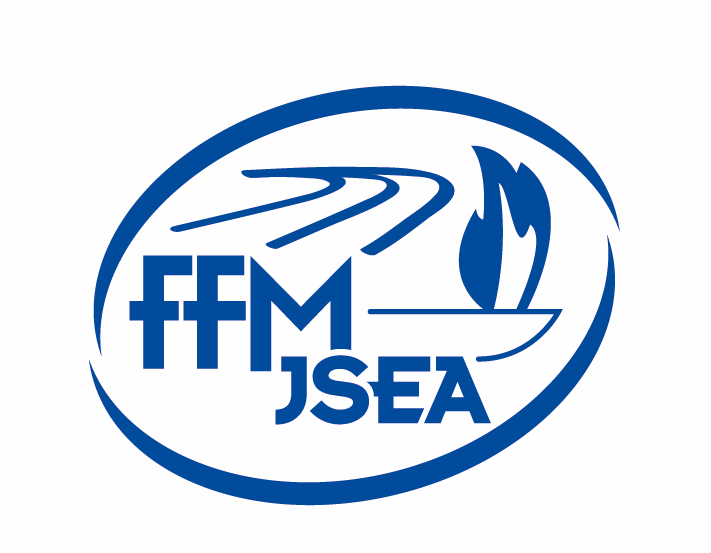 la reconnaissance sociale avec vous
Comment soutenir le CDMJSEAXX
Co-construisons ensemble notre partenariat sur ces bases.
Package ARGENT
(partenariat partiel, 2 actions)
Package BRONZE
(1 action au choix)
Package OR
(Partenaire total)
Mise en avant : votre Logo

PROMOTION  : affiche, flyers,

SIGNALETIQUE : Banderoles,

MULTIMEDIA : plaquette adhèrent, relance






MENTION 
« PARTENAIRE DE L’ACTION »
Mise en avant : votre Logo, votre marque,

PROMOTION  :   supports de COM, courrier, mails, manifestations.

SIGNALETIQUE : Banderoles jusqu’à 3 emplacements,

MULTIMEDIA : Newsletter CDMJSEA41

INVITATION : présentation simple de votre entreprise,

MENTION 
« PARTENAIRE Du CDMJSEAXX »
Mise en avant : votre Logo, votre marque et animation évènementielle en  AG l,

PACKAGE ARGENT
+ 

INVITATION : promotion  de votre entreprise en Ag département et plaquette assemblée générale.

MENTION
« PARTENAIRE MAJEUR du CDMJSEAXX  »
Conventionnement sur 2 ans,
Financement numéraire ou aide matériel
Conventionnement sur 1 an,
Financement numéraire ou aide matériel
Conventionnement sur 1 an,
Financement numéraire ou aide matériel
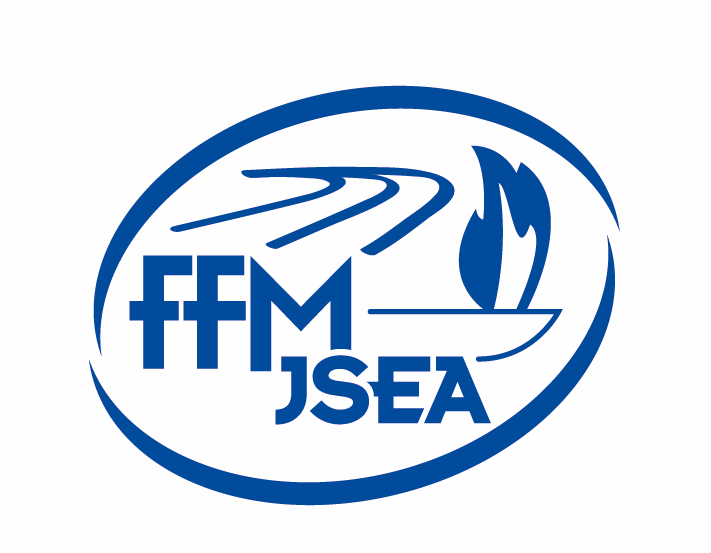 500 €/an
1500 €/an
1000 €/an
la reconnaissance sociale avec vous
Votre contact au CDMJSEAXX
XXXXXX XXXXXX 
 Président CDMJSEAXX 06XXXXXXXX
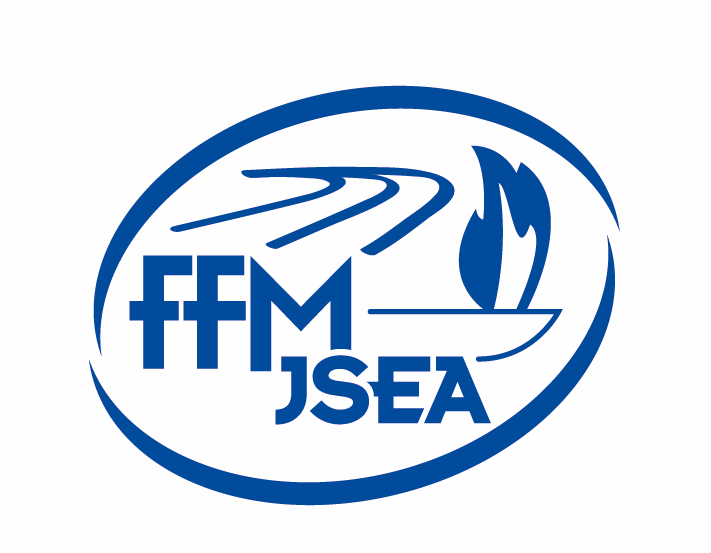 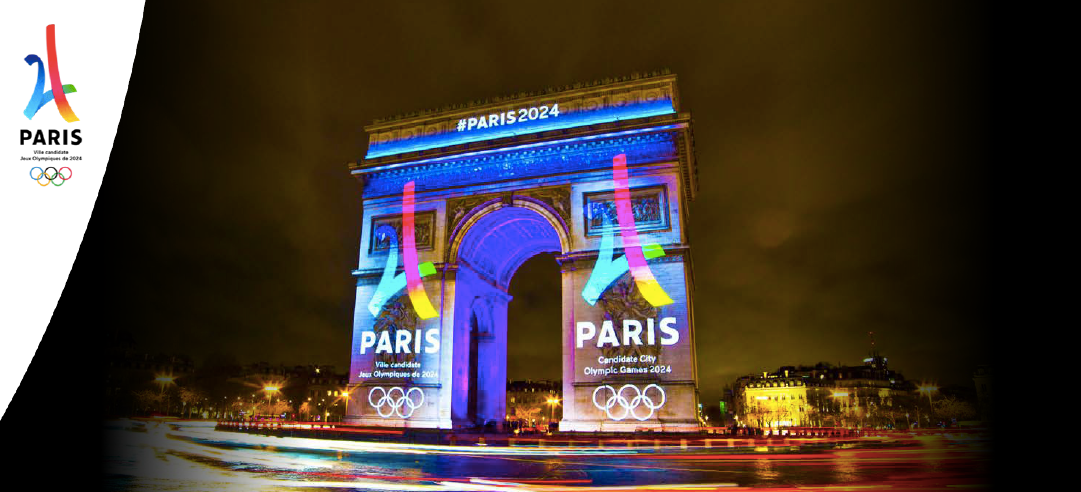 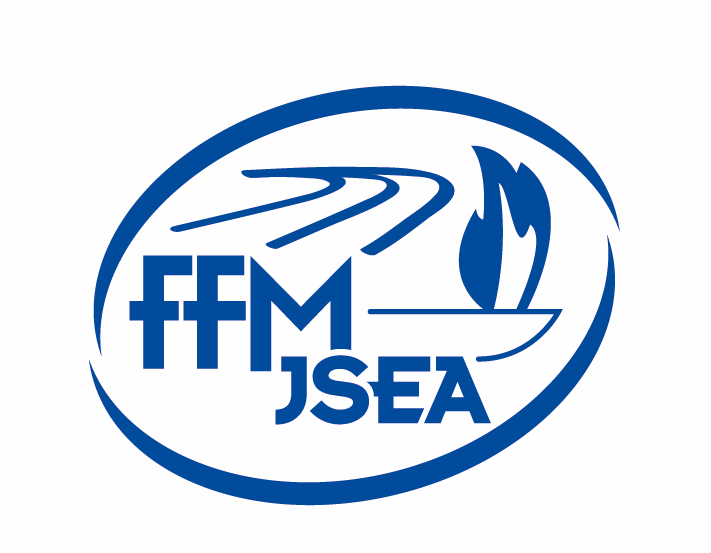 la reconnaissance sociale avec vous